Two Different FQC station for two different model (Similar looking)
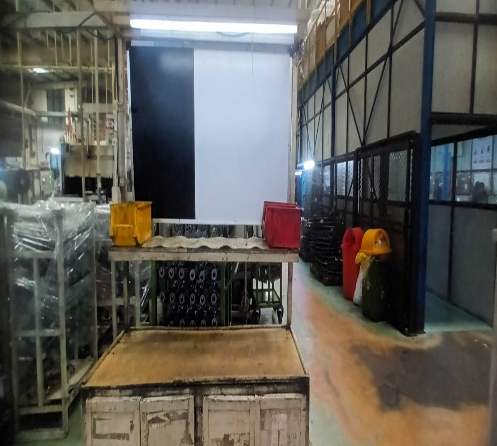 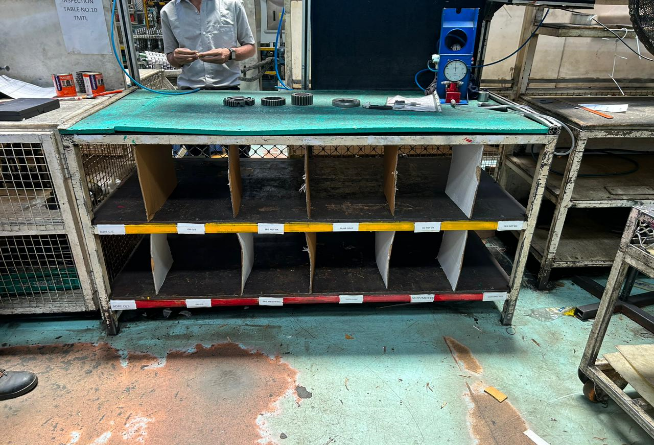